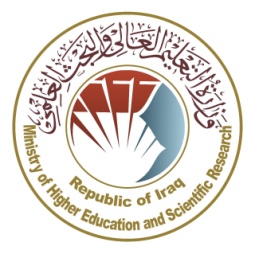 الجامعة المستنصرية كلية الادارة والاقتصاد/قسم الاحصاء
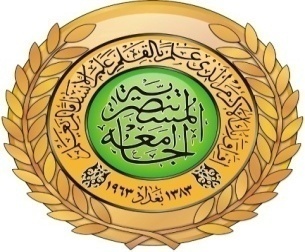 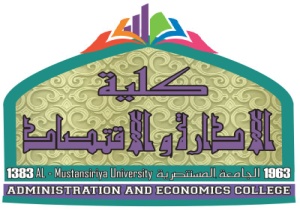 محاضرات الدراسة الاولية(صباحي+مسائي)المرحلة الرابعة/الثالثة 
اعداد 
المدرس الدكتور
رواء صالح محمد الصفار 
2018
ما المقصود بجغرافية السكان؟؟
هي فرع حديث من فروع الجغرافيا البشرية وتهتم بدراسة السكان من حيث عددهم ونموهم وتوزيعهم وخصائصهم وحركتهم .
الاحصاء السكاني والديمغرافيا
ما المقصود بالديمغرافيا ؟؟
هو العلم الذي يدرس السكان رقميا مثل معدلات المواليد ومعدلات الوفيات والهجرة والنمو السكاني وغيرها .
ديموغرافية:  هو علم يبحث في عدد وتركيبة السكان . الديموغرافيُّون - المختصُّون في مجال الإحصاء السكاني، يجمعون المعطيات عن ظواهر وعمليات مختلفة مثل: الولادات، الوفيات، الزواج، الطلاق، حركات الهجرة وغيرها. ثمَّ يدرسون ويحللون المعطيات هذه ومن ثمَّ يَتَعَرَّفون على التغييرات التي تحصل في المجتمع السكاني.
الاحصاء السكاني والديمغرافيا
ما علاقة علم الاحصاء بجغرافية السكان ؟؟
علم الاحصاء  يحدد كمية ونوعية العلاقات المتبادلة بين السكان والمكان الذي يعيشون عليه ويقدم البيانات  الرقمية عن السكان وخصائصهم .
الاحصاء السكاني والديمغرافيا
ما المقصود بالتعداد السكاني ؟؟
هو عملية جمع وجدولة ونشر وتحليل  البيانات الاحصائية المتعلقة بسكان الدولة .
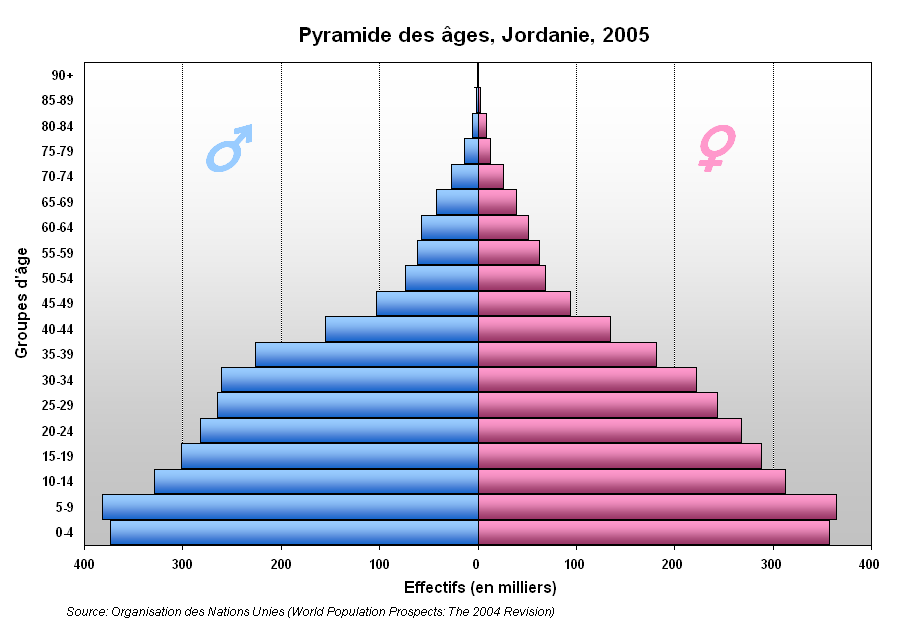 الاحصاء السكاني والديمغرافيا
مصادر الحصول علي البيانات السكانية
بيانات التعداد السكاني ( الاحصاء السكاني )

السجل المدني

 مصادر اخرى للبيانات السكانية :-
الكتب الاحصائية
شبكة الانترنت
بعض المؤسسات العالمية المتخصصة في مجال السكان
           مثل الدائرة العالمية التابعة للأمم المتحدة
الاحصاء السكاني والديمغرافيا
ما المقصود بالسجل السكاني ( المدني ) ؟؟
هو سجل حكومي رسمي يتم فيه تسجيل المعلومات المتعلقة بالفرد مثل :-

معلومات الولادة - الوفاة - حالات الزواج والطلاق - تغيير عنوان الاقامة
الاحصاء السكاني والديمغرافيا
مصادر البيانات السكانية
تعتمد الدراسات السكانـــــــية على مجموعة من المصادر  الإحصـائية المختلفة 
ويمكن تقسيم مصــــــــادر دراســــــة السكان الى مجموعتين رئيسيتين
الاحصاء السكاني والديمغرافيا
ما المقصود بالتركيب السكاني وما أهمية دراسته ؟
يعني التركيب السكاني بتوزيع السكان حسب بعض الخصائص مثل النوع (الجنس) والعمر والنشاط الاقتصادي والحالة الزواجية والتعليمية وغيرها. أما من حيث الأهمية فيمكن حصرها فيما يلي:

تفيد في معرفة تأثير معدلات المواليد والوفيات علي النمو السكاني.
 معرفة مدى قدرة المجتمع علي توفير القوة العاملة.
 توقع معدلات الزيادة المستقبلية للسكان. 
 مساعدة المخططين علي تحديد احتياجات السكان من المساكن والخدمات المختلفة.
تعد الاساس في وضع الخطط الاستراتيجية للتنمية للدولة.
الاحصاء السكاني والديمغرافيا
أقسام التركيب السكاني
التركيب النوعي
توزيع السكان حسب الجنس (ذكور واناث)
التركيب الاقتصادي
توزيع السكان حسب الأنشطة الاقتصادية
التركيب العمري
توزيع السكان حسب فئات الاعمار المختلفة للذكور والاناث
الاحصاء السكاني والديمغرافيا
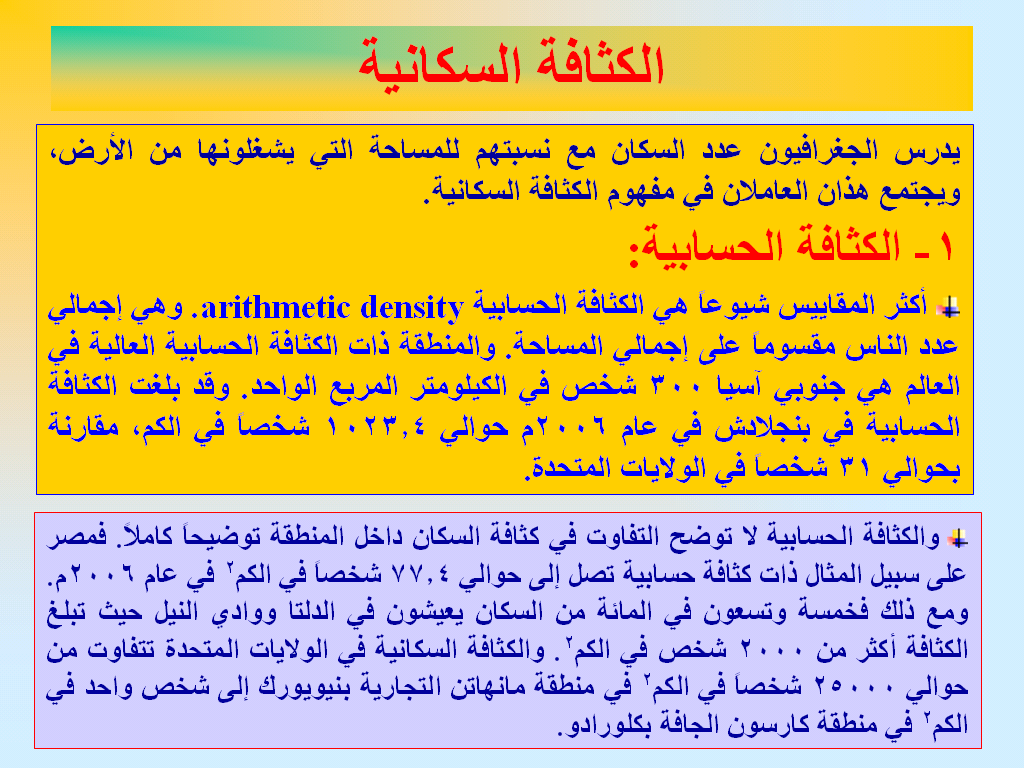 الاحصاء السكاني والديمغرافيا
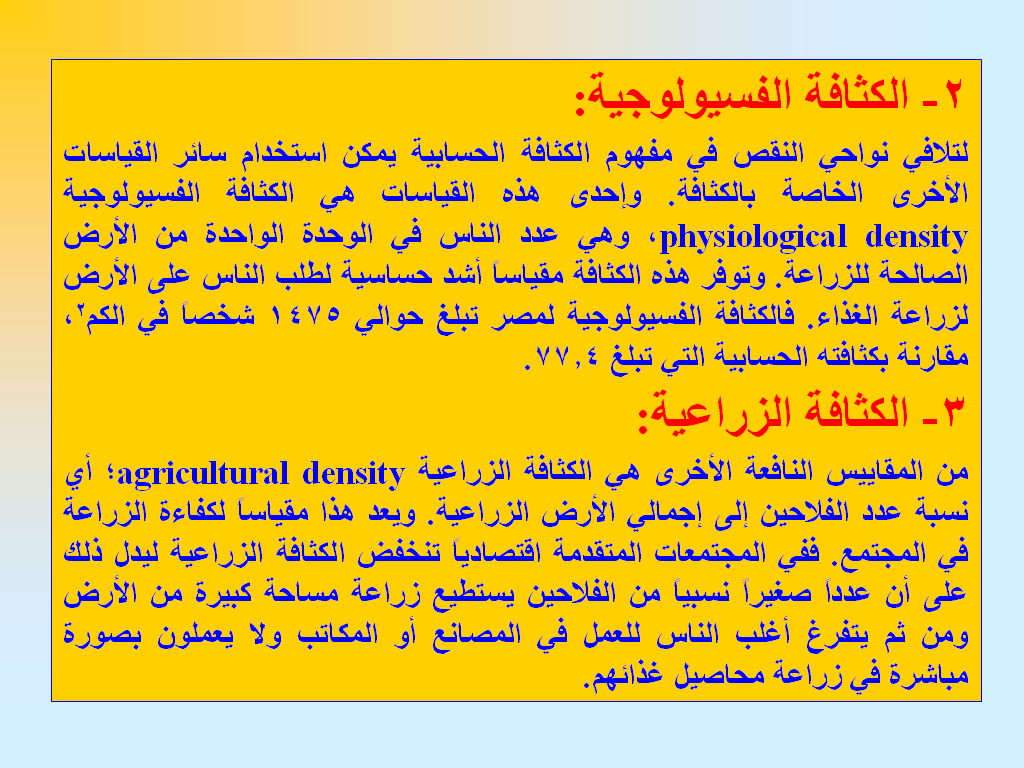 الاحصاء السكاني والديمغرافيا
النمو السكاني
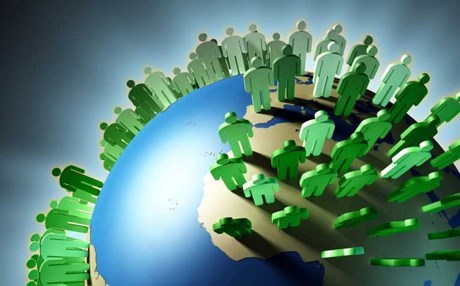 المقصود بالنمو السكاني اختلاف أعداد السكان خلال فترة زمنية معينة نتيجة للفرق بين معدلات المواليد والوفيات من ناحية ومعدلات الهجرة الداخلية والخارجية من ناحية أخرى. .
الاحصاء السكاني والديمغرافيا
أهمية دراسة النمو السكاني
تفيد في التخطيط الاقتصادي والاجتماعي، أي تساعد في معرفة احتياجات السكان من فرص العمل والخدمات  الصحية والتعليمية وغيرها .

 تساعد في معرفة امكانية حدوث المشكلات السكانية، واتخاذ  ما يلزم من الاجراءات الوقائية لتفادي حدوثها .
الاحصاء السكاني والديمغرافيا
المشاكل الناتجة عن النمو السكاني
مشكلات الازدحام
التلوث
الزحف العمراني علي الاراضي الزراعية
الضغط علي الموارد الطبيعية نتيجة الطلب المتزايد عليها
الاحصاء السكاني والديمغرافيا
الهجرة
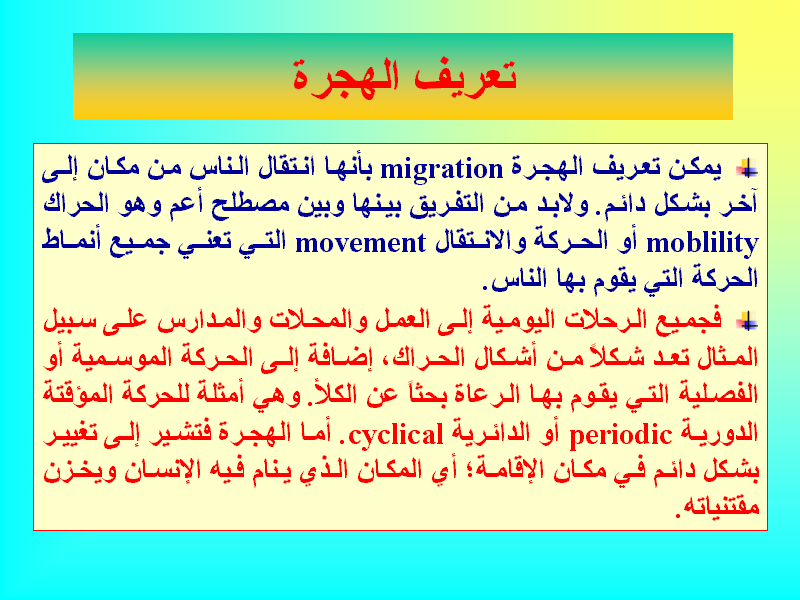 الاحصاء السكاني والديمغرافيا
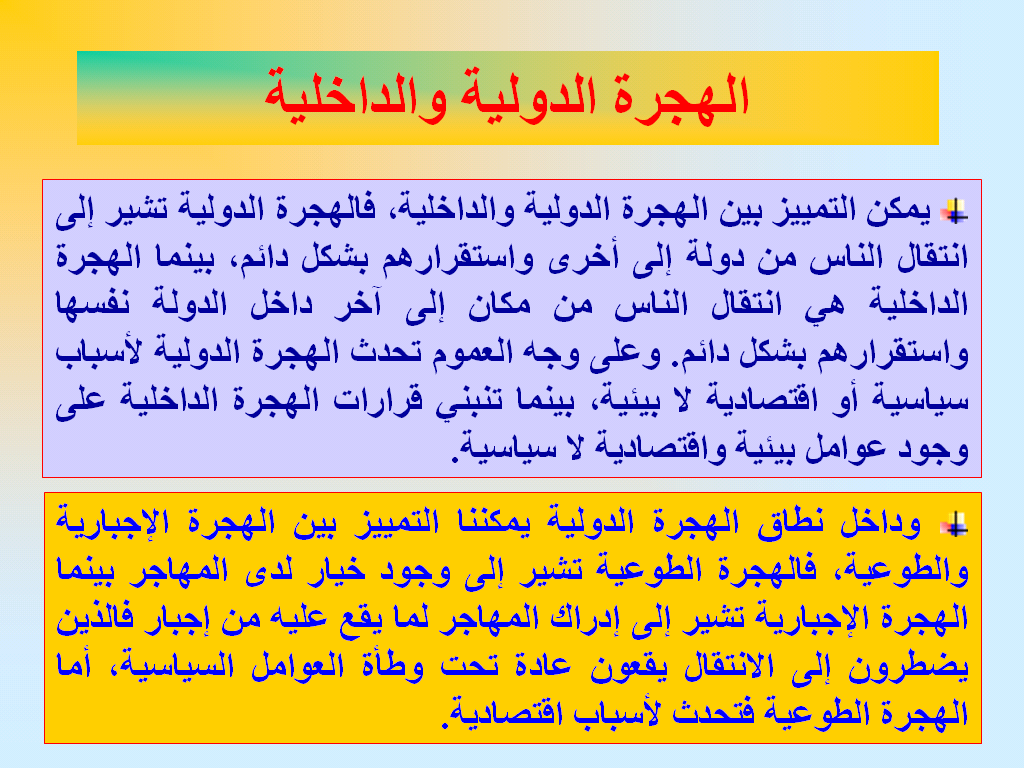 الاحصاء السكاني والديمغرافيا
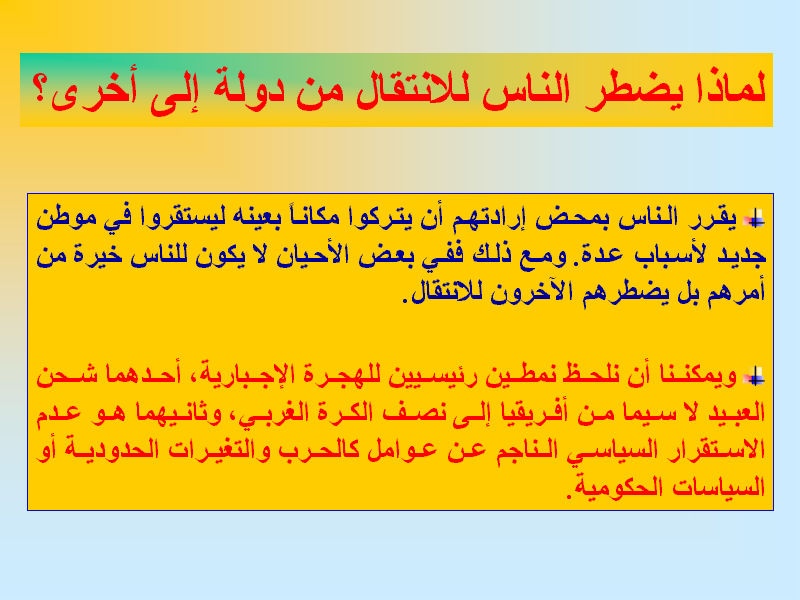 الاحصاء السكاني والديمغرافيا
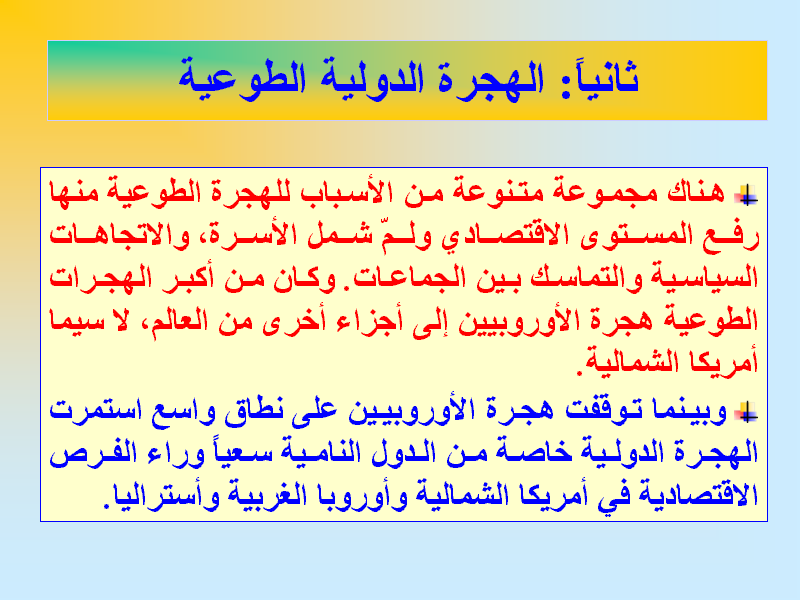 الاحصاء السكاني والديمغرافيا
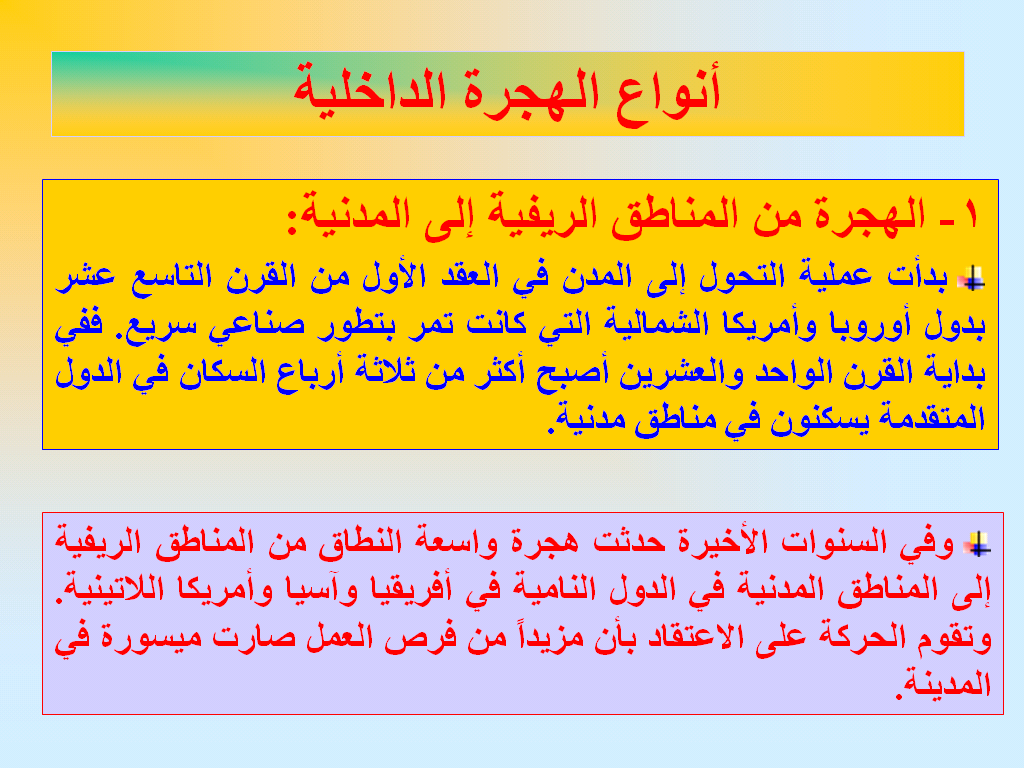 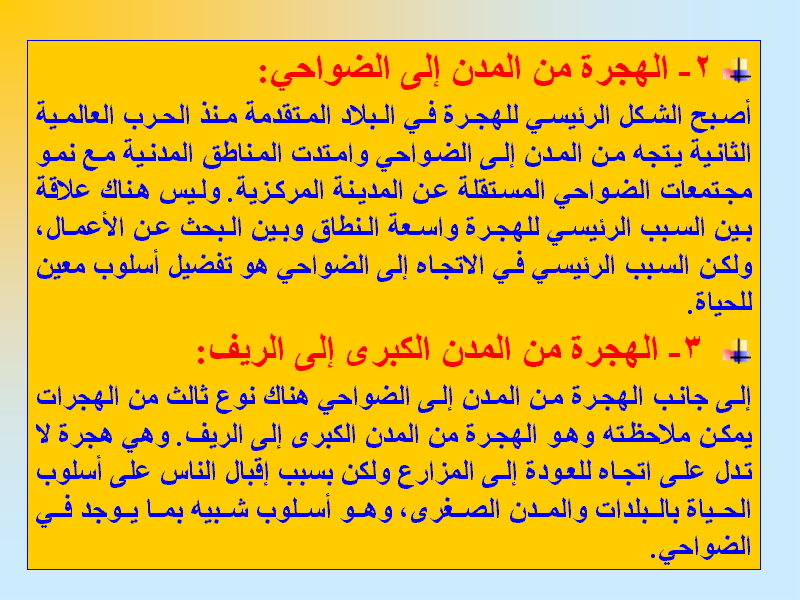 الاحصاء السكاني والديمغرافيا
النمو السكانى والاسقاطات السكانية
أولا: التقدير بين تعدادين
1- طريقة التزايد المنتظم (المتوالية الهندسية)                               
                                               n                                    
             (1 + r ) =    Pn/ Po

                                                    n
           Pn = Po (1 + r )
الاحصاء السكاني والديمغرافيا
2- طريقة التزايد المستمر 
                                                         r n             
      e =    Pn/ Po



                           r n
     Pn = Po  e
يفترض فى هاتين الطريقتين عدم وجود اى تغييرات فجائية تؤثر على نمو السكان بين هاتين النقطتين.
يمكن استخدام هاتين الطريقتين فى تقديرات السكان بعد التعداد الثانى بثلاث سنوات او أربعة سنوات فقط وذلك لفرض ثبات معدلات عناصر النمو السكانى.
الاحصاء السكاني والديمغرافيا
أهم طرائق التنبؤات السكانية
الطريقة التركيبية
وهى أفضل طرق التنبؤ وتستخدم للتنبؤ بأعداد 
السكان فى فترات طويلة وحسب السن والنوع

يتم فى هذه الطريقة اعداد تنبؤات لكل عنصر 
من عناصر النمو السكانى على حده. 

وفكرتها كما يلى:
الاحصاء السكاني والديمغرافيا
الاحصاء السكاني والديمغرافيا
أ- التنبؤ بالوفيات
تم باستخدام معادلة ميكهام لتقدير IMR وطريقة اللوجت لتقدير باقى فئات السن. لتطبيق معادلة ميكهام يجب توافر معدل وفيات الرضع حسب النوع لسلسلة زمنية.
 ومن مميزات هذه المعادلة انه يمكن تطبيقها لمدة طويلة باستخدام الاتجاة المتناقص للوفيات مع عدم الوصول الى المستوى صفر.
 ويلزم توافر الوضع النهائى المتوقع لـــ IMR  حسب النوع الذى يمكن الحصول عليه من اقرب دولة متقدمة.
الاحصاء السكاني والديمغرافيا
-t          
m = Ax + Bx Cx
Log (mx  - Ax) = log Bx – t log Cx 
y= α - t B
بعد تحويل المعادلة الأسية الى لوغاريتمية تصبح معادلة من الدرجة الاولى ويمكن حلها باستخدام طريقة المربعات الصغرى لتقدير IMR
حسب النوع فى فترات خمسية خلال فترة التقدير.
الاحصاء السكاني والديمغرافيا
بناء على IMR المقدر يتم تطبيق طريقة اللوجيت للحصول على تقدير باقى فئات السن بعد تحديد عائلة جداول الحياة النموذجية المناسبة لمصر0
بعد الحصول على معدل الوفيات المقدر حسب السن والنوع تنشأ جداول حياة فى كل فترة من فترات التقدير ، وذلك للحصول على نسب البقاء حيث
nSx  =  nL x+n    /  nLx
الاحصاء السكاني والديمغرافيا
وقد أوضحت نتائج جداول الحياة المقدرة ان توقع البقاء على قيد الحياة عند الميلاد عام 2006: 
      66.5عاما  للذكور  مقابل  69.1 عاما للاناث.
 ويتوقع ارتفاعها عام 2051 لتصل الى: 
      78.9عاما  للذكور  مقابل  80.4 عاما للاناث.
الاحصاء السكاني والديمغرافيا
ب- التنبؤ بالخصوبة
يتم تحديد مستوى الخصوبة واتجاه مقيسا بـــ TFR
بناء على مستوى الخصوبة الذى تهدف الدولة لتحقيقه مع المستوى الحالى لها وعدد الابناء المرغوب فى انجابه وبالاستعانة ببعض النماذج الرياضية يتم وضع فروض الخصوبة مقيسة بــ TFR.
 يتم تقدير معدلات الخصوبة  العمرية ASFR المقابلة لـ TFR المقدر وذلك بالاستعانة بنماذج الخصوبة.
الاحصاء السكاني والديمغرافيا
تم وضع ثلاث فروض للخصوبة:
فى الفرض المنخفض: يصل حد الاحلال فى عام 2021.
 فى الفرض المتوسط : يصل حد الاحلال فى عام 2026.
 فى الفرض المتوسط : يصل حد الاحلال فى عام2031.
الاحصاء السكاني والديمغرافيا
ج- تقدير الهجرة
يعتمد حجم الهجرة الخارجية ليس فقط على سياسة الدولة (مصر)، بل أيضا على سياسات الدول الاخرى التى يهاجر منها او اليها.
 لذا تم إغفال تأثير عنصر الهجرة عند اعداد اسقاطات السكان ، واعتبار التغير فى تأثير الهجرة منعدما ، بمعنى استمرار ثبات العدد من المصريين بالخارج والأجانب بالداخل تقريبا.
الاحصاء السكاني والديمغرافيا
المعدلات المطلوبة في حساب الاحصاءات السكانية والديمغرافيا
عدد السكان وتوزيعهم الجغرافي:
كثافة السكان =      عدد السكان في الدولة   
                    مساحة الدولة بالكيلومتر  المربع
كثافة السكن =   عدد السكان في الدولة  
                     عدد حجرات المسكن
معدل الزيادة السنوية في عدد السكان
                 = عدد السكان في سنة المقارنة-عدد السكان في سنة الأساس   
                                          عدد السنوات
معدلات خاصة بإحصاءات المواليد والخصوبة:
معدل المواليد الخام = عدد المواليد الأحياء خلال عام X  1000
                                 عدد السكان منتصف العام
 معدل الخصوبة العام = عدد المواليد الأحياء خلال العام X  1000                                           
                                عدد النساء في سن الحمل
الاحصاء السكاني والديمغرافيا
المعدلات المطلوبة
معدل التوالد الخام = عدد المواليد الأحياء في بلد خلال العام X  1000   
                      عدد النساء المتزوجات في  سن الحمل 
معدلات خاصة بإحصاءات الوفيات:
معدل الوفيات الخام  =  عدد الوفيات خلال عام     X 1000      
                               عدد السكان منتصف العام
معدل الزيادة الطبيعية الخام = معدل المواليد الخام – معدل الوفيات الخام
 معدل وفيات الأطفال الرضع
        = عدد الوفيات للأطفال الذين تقل أعمارهم عن سنة واحدة  X 1000  
                   عدد الأطفال المولودين أحياء في نفس العام
معدل الوفيات لفئة عمرية معينة 
        = عدد الوفيات خلال السنة من تلك الفئة العمرية في الدولة X 1000    
                عدد السكان في منتصف السنة من تلك الفئة العمرية
الاحصاء السكاني والديمغرافيا
حساب مقياس يدل على درجة ازدحام الدولة بالسكان وهو 
   كثافة السكان =      عدد السكان في الدولة      
                    مساحة الدولة بالكيلومتر  المربع
حساب مقياس يوضح درجة الازدحام داخل المسكن وهو 
   كثافة السكن =   عدد السكان في الدولة  
                   عدد حجرات المسكن
حساب مقياس يساعد على تقدير عدد السكان في غير سنوات التعداد وذلك بحساب معدل زيادة السكان من تعداد لآخر 
معدل الزيادة السنوية في عدد السكان
  = عدد السكان في سنة المقارنة – عدد السكان في سنة الأساس   
                               عدد السنوات
الاحصاء السكاني والديمغرافيا
مثال
بفرض أن تعداد السكان في إحدى الدول 50 مليون نسمة في منتصف عام 1420هـ وكانت مساحة هذه الدولة 4 مليون كم2 وعدد حجرات المساكن 25 مليون حجرة.
  أ- احسب كلاً من  كثافة السكان وكثافة السكن.
ب- بفرض أن تعداد السكان لهذه الدولة في منتصف عام 1425هـ هو 60 مليون نسمة فما هو معدل الزيادة السنوية للسكان.
الحل:
    أ-  كثافة السكان                  شخص لكل كم2 
        كثافة السكن              شخص لكل حجرة.  

ب-   تسمى سنة  1420هـ بسنة الأساس وسنة 1425هـ بسنة المقارنة  وبالتالي فإن:
معدل الزيادة السنوية في عدد السكن                    مليون نسمة.
الاحصاء السكاني والديمغرافيا
مثال 
إذا كان عدد الأطفال المولودين أحياء في بلد معين خلال سنة 1428هـ هو (300,000) طفل وكان عدد سكان ذلك البلد في منتصف السنة المذكورة هو (6,000,000) نسمة، أوجد معدل المواليد الخام لسنة 1428هـ.
الحل:
 معدل المواليد الخام                                 طفل في الألف
أي أن معدل عدد الأطفال المولودين أحياء في هذا البلد هو 50 طفل لكل 1000 نسمة ويعتبر هذا المعدل تقريبي ولا يمكن اعتماده لأغراض المقارنة بين الدول المختلفة وذلك لاختلاف التركيب العمري ونسبة الذكور والإناث من بلد لآخر.
الاحصاء السكاني والديمغرافيا
مثال
إذا كان عدد المواليد أحياء بإحدى الدول عام 1425هـ بالمليون هو 1.1 وعدد النساء في سن الحمل 6.6 وعدد المتزوجات منهن 4.4 فما هو معدل الخصوبة العام وما هو معدل التوالد؟

الحل:
معدل الخصوبة                                    العام  في الألف

معدل التوالد                           في الألف
الاحصاء السكاني والديمغرافيا
الزيادة الطبيعية :
الزيادة الطبيعية او التكاثر الطبيعي، هو ازدياد عدد السكان في مكانٍ معيَّن نتيجةً للولادات ( وهو يختلف عن الإزدياد السكاني الناتج عن الهجرة ). تُحسب نسبة الزيادة السكانية الطبيعية من خلال إيجاد الفرق بين عدد الولادات وعدد الوفيات بين السكان خلال فترة زمنية معيَّنة.  

الزيادة الطبيعية: =  الفارق بين عدد المواليد وبين عدد الوفيات خلال فترة زمنية معيَّنَة.

الزيادة الطبيعية = عدد المواليد – عدد الوفيات.
الاحصاء السكاني والديمغرافيا
الزيادة الطبيعيَّة – هي الأساس في النمو السكاني والزيادة في عدد سكان العالم !
الزيادة الطبيعة - الفارق بين عدد المواليد وبين عدد الوفيات خلال فترة زمنية معيَّنَة.
الولادات – هي عدد الأشخاص اللذين وُلِدوا في مجتمع سكاني معيَّن في فترة زمنية معينة 
الوفيات – هي عدد الأشخاص اللذين تُوُفوا في مجتمع سكاني معيَّن في فترة زمنية معينة .
الاحصاء السكاني والديمغرافيا
جداول الحياة  Life tables :
تمثل جداول الحياة معلومات مرتبة فيما يخص :
1 – تركيب عمر السكان .
2 – معدل الوفيات .
3 – انماط طول العمر .
وقد تكون هذه المعلومات الاساسية لجدول الحياة واحدا من طرازين رئيسين :
أ– معلومات دقيقة لاعداد الافراد في كل مستوى عمر .
ب – معلومات عن وفيات لعدد الافراد لكل مجموعة عمر تموت لعدد معين من السنين . لذلك فان جداول الحياة تعطى صورة كاملة للهلاك في السكان وهي اداة احصائية
 مهمة واول من ادخل جدول الحياة الى علوم الحياة من خلال دراسة على ذبابة الفاكهة (Drosophila) هو ريموند بيرل (Raymond Pearl) ، 1921
الاحصاء السكاني والديمغرافيا
وجدول الحياة يحتوي على بيانات مرتبة بشكل اعمدة وفي مقدمتها رموز قياسية : 
X    العمر بالسنوات
Ix    عدد الافراد من سكان معين (عادة يكون 1000 أو10000 فرد) والذي يعيش بعد مدد زمنية منتظمة (يوم – 
        شهر – سنة) .
   dx العدد الذي يموت خلال المدد الزمنية المتعاقبة .
qx   معدل الهلاك خلال المدد المتعاقبة (على اساس السكان الاصلي عند بدء الفترة) .
ex   الحياة المتوقعة في نهاية كل مدة .
L    معدل الافراد الحية في عمر ما .
T    حاصل ضرب عدد الافراد في وحدات الزمن .
الاحصاء السكاني والديمغرافيا
وجدول الحياة يمثل بيانات عن جماعة من اغنام جبل دال في الاسكا وهي اغنام برية يصيبها العجز بخصائص في الاسنان والجمجمة وهكذا يمكن الحصول على تقديرات للعدد الذي يموت في كل مجموعة عمر في الحقل بفحص جماجم الحيوانات الميتة . والبيانات مرتبة بحيث تبين العدد المتوفى في كل فترة عمر سنوي لكل 1000 حيوان يولد ويمكن ملاحظة ان طول العمر الكلي هو 14 سنة وفي غصون 8 – 9 سنوات من العمر مات 50% تقريبا من الحيوانات وهكذا اذا عرف توقع العمر  ex)Life expectency) عند الولادة فان ذلك العمر الذي عنده فرصة 50% حياة او موت يكون توقع العمر عند الولادة هو اكثر من 7 سنوات للاغنام في هذه الجماعة .
و ايضا ان هناك حوالي 20% وفيات خلال السنة الاولى من العمر ولكن من (1 – 5) سنوات في العمر يكون عدد الوفيات السنوي هو (5و1 – 9و3%) فقط وبعد خمس سنوات من العمر تبدأ معدلات الوفيات السنوية في الزيادة من 26و6% من السنة الخامسة الى السادسة حتى 9و61% في السنة العاشرة الى السنة الحادية عشر .
الاحصاء السكاني والديمغرافيا
جدول (1) جدول الحياة لاغنام جبل دال في الاسكا (ديفي وDeevey) كما جاء في أودم (Odum 1971)
تستخرج قيمة qx بقسمة عدد الوفيات مضروبة في 1000 على عدد العئشين في بداية كل فترة عمرية أي
الاحصاء السكاني والديمغرافيا
ان جداول الحياة تزود المهتمين بعلم البيئة بالمعلومات الاساسية لادارة الجماعات الحيوانية فهي تشير بدقة الى نماذج الوفيات وبذلك تدل على وقت حدوث الوفيات وعدد تلك الوفيات فاذا وجد المرء وفيات عالية بصورة غير اعتيادية بين الصغار والحيوانات الناضجة وحتى في البلوغ عندئذ يقترح اجراءات مناسبة معينة لتفادي هذه الوفيات فمثلا قد تكون وفيات الصغار المفرطة مصحوبة بغذاء غير كاف للحيوانات الصغار او غطاء غير كاف بواسطته يمكن تفادي الكائنات المفترسة او قد تكون هناك انماط غير سليمة للرعاية الابوية تعود الى اضطرابات سلوكية ضمن الجماعة البالغة وقد تدل الوفيات المفرطة في طور البلوغ على نقص في الامدادات الغذائية للكبار او على امراض معدية او اعباء طفيلية تصبح اكثر قسوة في طور البلوغ او من المحتمل وجود تزاحم زائد في اثناء فترة التكاثر وهكذا تمدنا جداول الحياة بمفاتيح مهمة لدراسة اكثر تفصيلا وهي لاتعطي الاجابات النهائية لكيفية ونوع الوفيات واسباب ذلك ولكنها تكون نقطة بداية للبحث في اسباب الوفيات .
الاحصاء السكاني والديمغرافيا
ومن بيانات جداول الحياة يمكن رسم منحنيات البقاء وذلك بوضع البيانات من العمود Ix على المحور العمودي والمدد الزمنية على المحور الافقي ومنحنيات البقاء تختلف باختلاف الكائنات وهي تكون بثلاثة انواع 
فالمنحنى (أ) الشديد التحدب يكون صفة مميزة لانواع مثل غنم الجبل الذي يكون فيه معدل هلاك السكان واطئا حتى نهاية طول العمر ، والانسان كذلك يظهر هذا النوع من البقاء . اما المنحنى (جـ ) الشديد التقعر والذي يمثل الوفيات العالية في المراحل الاولى من دورة الحياة كما في انواع المحار وبعض الحيوانات اللافقارية اما المنحنى (ب) فيكون لافيه معدل الوفيات خلال فترة الحياة متقاربة كما هو عليه الحال في الطيور .
الاحصاء السكاني والديمغرافيا
ولاجل فهم الصيغ الرياضية لنمو السكان في الموضوعات المقبلة من دراسة السكان فهناك نوع اخر من جداول الحياة التي تتضمن بيانات عن الولادة فضلا عن البيانات الواردة في جدول الحياة السابق التي وردت تحت الرموز dx –X ، Ix فهناك الرمز mx والذي يدل على اعداد النسل للانثى والمنتجة في وحدة زمن واذا ضربنا Ix و mx حصلنا على مجموع القيم لمختلف مراتب العمر فاننا نحصل على ماقد يسمى بمعدل الانتاج او التكاثر الصافي Ro وفي هذه الحالة Ix تشير الى عدد الاناث فقط ، وبطبيعة الحال فان برنامج التكاثر يؤثر بدرجة كبيرة على نمو السكان وصفات السكان الاخرى .
ان استنتاج جداول الحياة بات امرا يعتمد عليه للتخطيط المستقبلي من قبل المسؤولين السياسيين للدول المختلفة لمعرفة النمو والتوزيع السكاني كما حدث في دول اوربا الغربية كالسويد والمانيا وبريطانيا ويتطلع علماء البيئة في الوطن العربي الى اعتماد المسؤولين في بلدانهم على جداول الحياة والتخطيط لتهيأتها بغية الاعتماد عليها في تنفيذ الخطط الاجتماعية والصحية لسكانهم .
الاحصاء السكاني والديمغرافيا